6в класс

Наши танцоры.Конкурс на лучшее исполнение танца.
Наши спортсмены))
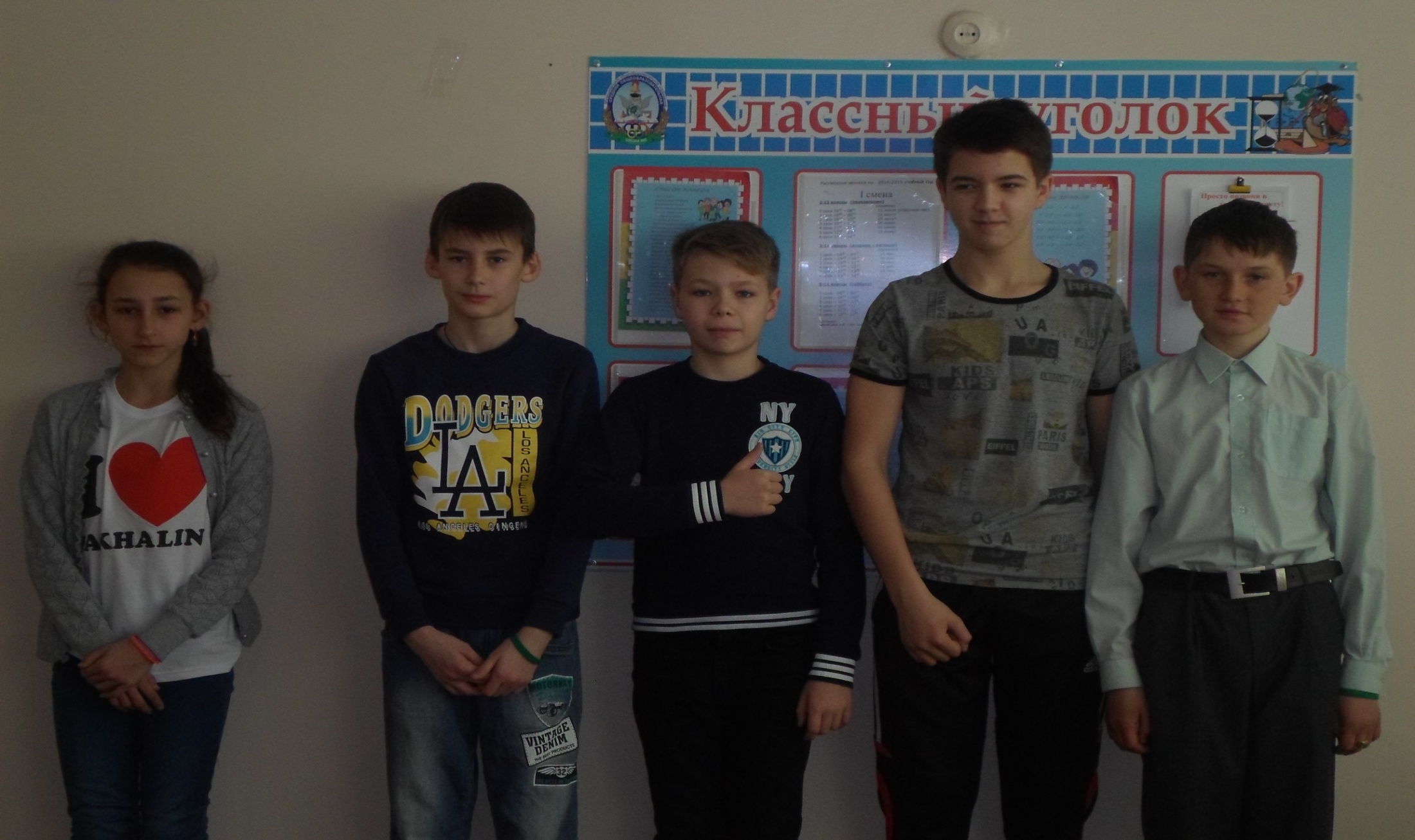 Ведущий программы 6в TVМельников Вадим
Ведущие Вадик и Данил
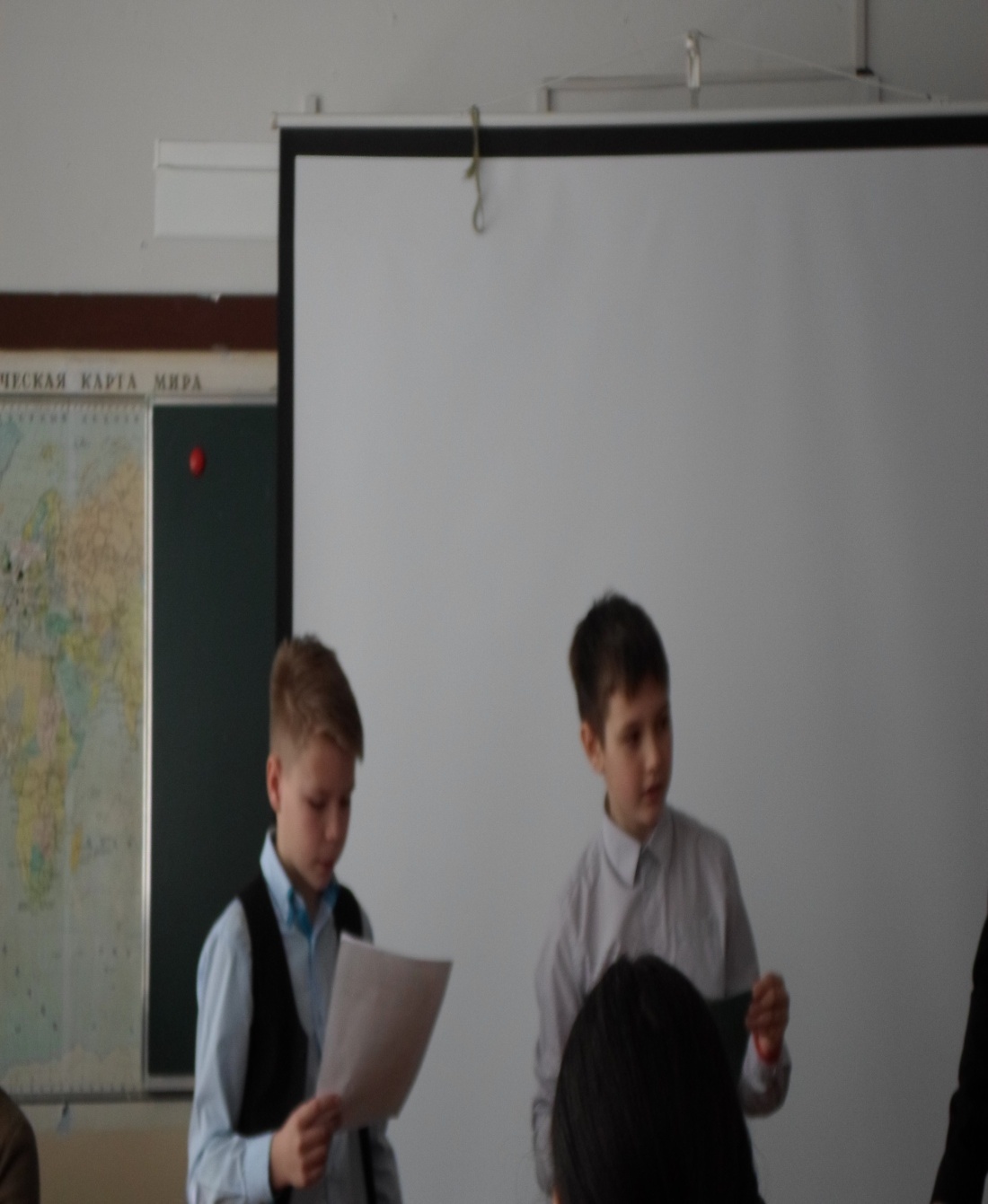 20 декабря 2014 
основан канал 6В TV
8 Марта
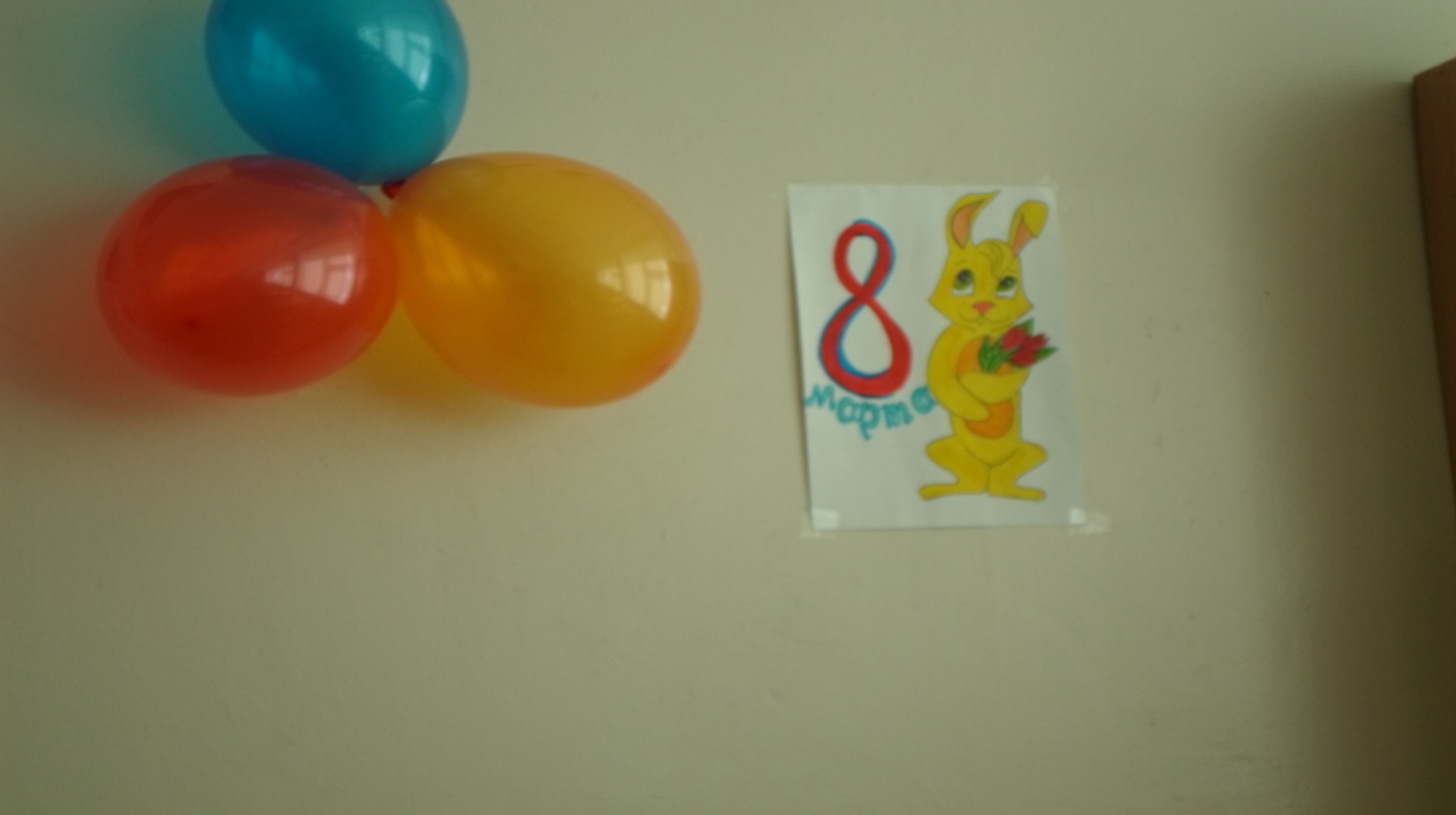 8 марта участники
Мы дружные ребята
Мы на ярмарке)))
Наши продавцы
Вкусняшки 
Танцуют ВСЕ!!!
Мы рады вас приветсвовать,
дорогие наши родители!!!!